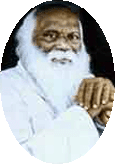 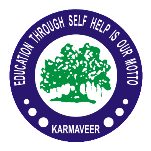 Rayat Shikshan Saanstha’sArts, Science & Commerce College, MokhadaDist. : Palghar
Class : S.Y.B.Sc.				Semester : IV

Prepared by :- Mr. Patil Prashant K.
Functions of several Variables
CONTENTS
Introduction
Euclidean Space
Sequence in ℝn
Scalar Fields
Limit and Continuity of Scalar Valued functions
Introduction
Euclidean Space
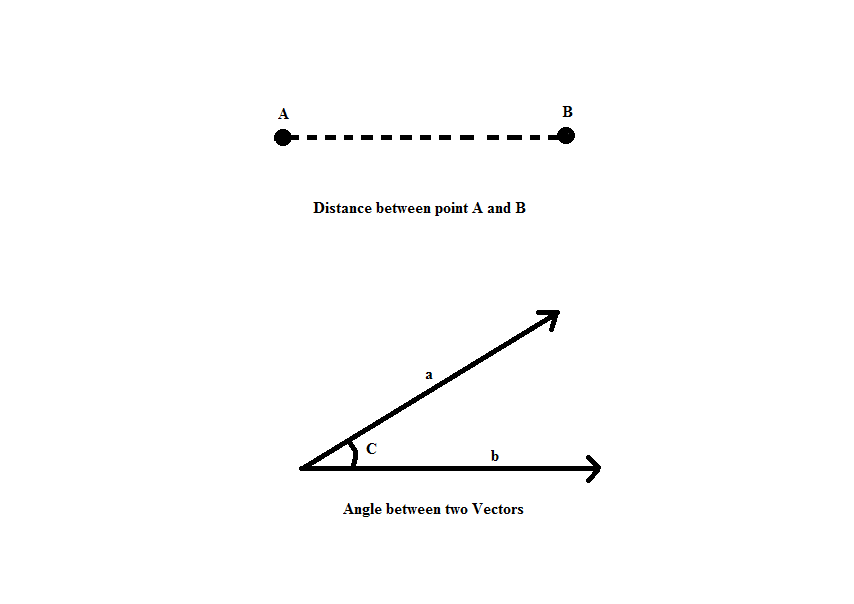 Some Terms in Euclidean Space
Inner Product in ℝn :
    Let V be a real vector space. A function < , > : V x V → ℝ
    is called an Inner product if it satisfies the following
    properties
    i) <x, x> ≥ 0 and <x, x> = 0 if & only if x = 0.
    ii) <x, y> = <y, x>
    iii) <αx, y> = α <x, y>
    iv) <x + y, z> = <x, z> + <y, z>
    A vector space V together with an Inner product defined in it
    is called as an Inner Product Space.
Some Terms in Euclidean Space
a
r
Open Set
Definition : 
	Let S ⊆ ℝn be any subset of ℝn. S is said to be an open set if for every a ∈ S there exists r > 0 such that B(a, r) ⊆ S.
Remarks : 
	1) An open set contains open ball around each of its points.
	2) An Open ball is an Open set.
Example : 
Let S = {(x, y) / x > 0}. i.e. S is the right half plane in . Then,     S is an open set.
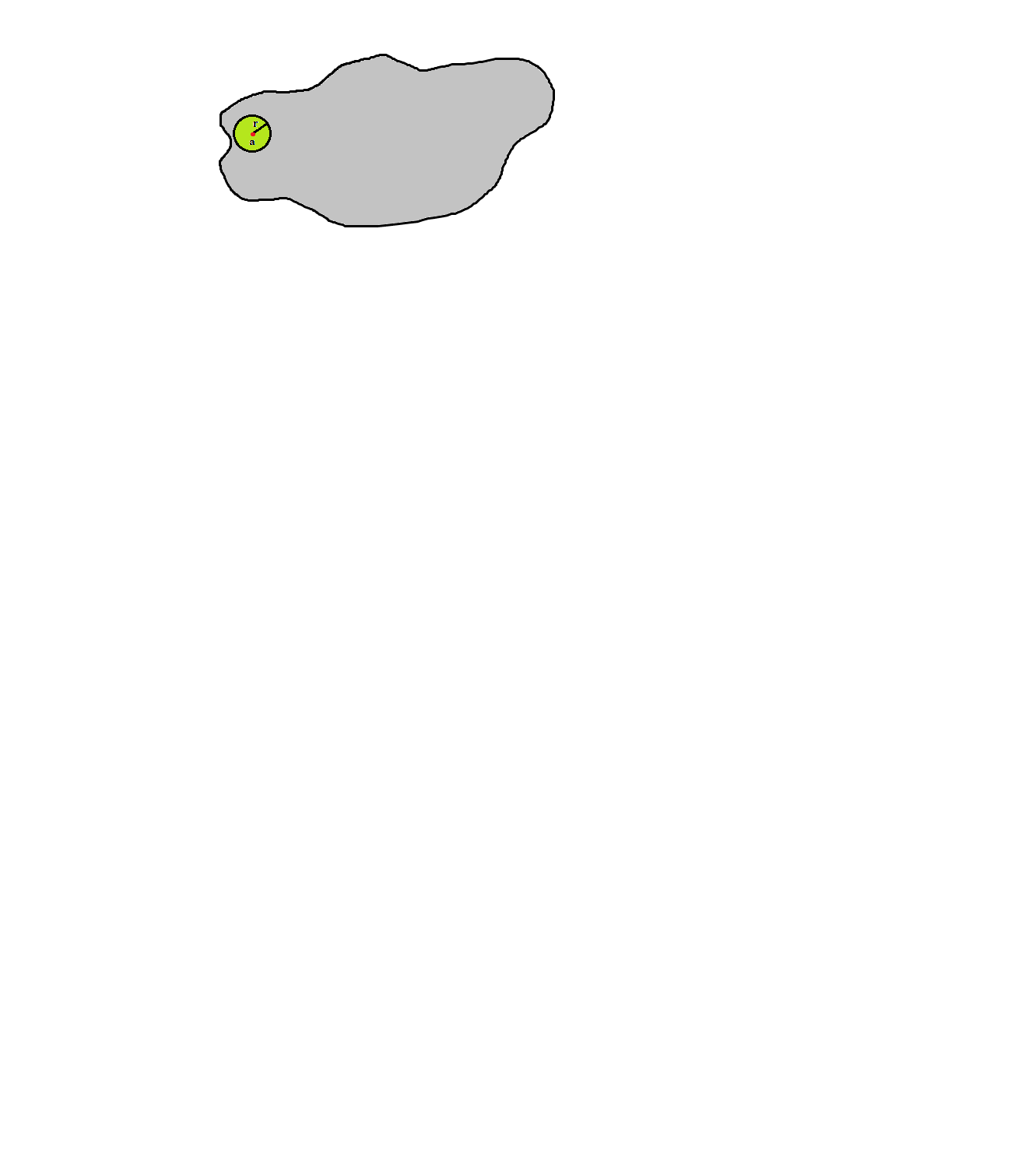 (x0, y0)
Neighbourhood of a Point in ℝn
Let p ∈ ℝn  be any point in ℝn. A set S is said to be neighbourhood of p if there exists a open subset of S containing p. 
	i.e. if there exists a open set U such that p ∈ U ⊆ S.

Example : 
for any point (9,1) x (0,1) any set S containing (0, 1) x (0, 1) is a neighbourhood of p.
Closed Set in ℝn
Let S ⊆ ℝn be a non-empty subset of ℝn. S is said to closed in  if Sc is open in ℝn. 
Example : 
The set S = {(x, y) ∈ ℝ2 /  x ≤ 0}is a Closed subset of ℝ2 as the set given by Sc = {(x, y) ∈ ℝ2 /  x > 0} is an Open set in ℝ2 .

Remark :
The set A = {(x, y) ∈ ℝ2 /  0 < x + y ≤ 1}is neither open nor closed in ℝ2.
Sequences in ℝn
Convergence of Sequence
Some Important Theorems
Scalar Field
Definition : Let S ⊆ ℝn be a non-empty open subset of ℝn. A function f : S → ℝ is a function with domain S ⊆ ℝn and codomain ℝ and is called a scalar field.
Limit and of Scalar Valued functions
Definition :
   	 Let S ⊆ ℝn be a non-empty open subset of ℝn. 
    A function f : S → ℝ is a Scalar field. Let a ∈ S. A real 
    number l ∈ ℝ is said to be the limit of function f at a if 
    for every ℰ > 0, there exists δ > 0 such that
    || x – a || < δ  ⟹   | f(x) – l | < ℰ
Example : 
f :   defined by 
	f(x, y) = x·sin(1/y) + y·cos(1/x)    	for (x, y) ≠ (0, 0)
	           = 0				otherwise
Continuity of Scalar Valued functions
THANK  YOU !